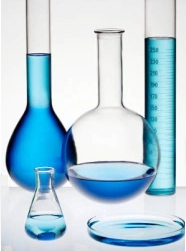 تركيز المحاليل -الجزء الأوّل  
 كيم 214-كيم216
كفايات وأهـــــــداف الــدرس
- وصف أنواع المحاليل حسب نوع المذيب.
1
- التعبير عن تراكيز المحاليل بطرق مختلفة.
2
- حساب تركيز المحاليل بتعبيرات كمّيّة.
3
تركيز المحاليل -الجزء الأوّل  
 كيم 214-كيم216
أنواع المحاليل حسب الحالة الفيزيائية للمذيب
أنواع المحاليل
صلب
غاز
سائل
سائل     سائل
غاز     سائل
سائل     غاز
غاز     غاز
سائل    صلب
غاز    صلب
صلب      سائل
صلب       غاز
صلب     صلب
تركيز المحاليل -الجزء الأوّل  
 كيم 214-كيم216
أمثلة عن أنواع المحاليل
تركيز المحاليل -الجزء الأوّل  
 كيم 214-كيم216
تكوين المحاليل
المادة الذائبة: المُذاب
المادة التي تذوب في المذيب
هي المادة التي تُذيب المذاب
المادة المذيبة: المذيب
 المادتان السائلتان اللتان تذوبان في بعضهما بأي نسبة تسمّى المواد القابلة للامتزاج 
       مثل الإيثلين جلايكول (مانع لتجمد الماء في مبردات السيارات) في الماء.
السوائل التي تمتزج مع بعضها لفترة قصيرة ثم تنفصل بعدها تسمّى السوائل غير الممتزجة. مثل الزيت و الخل  أو الزيت والماء.
 المواد التي لا تذوب في المذيب تسمّى المواد غير الذائبة مثل الرمل مع الماء.
تركيز المحاليل -الجزء الأوّل  
 كيم 214-كيم216
المحاليل المائيةEqueous Solutions
  هي:  المحاليل التي يكون المذيب فيها هو الماء.
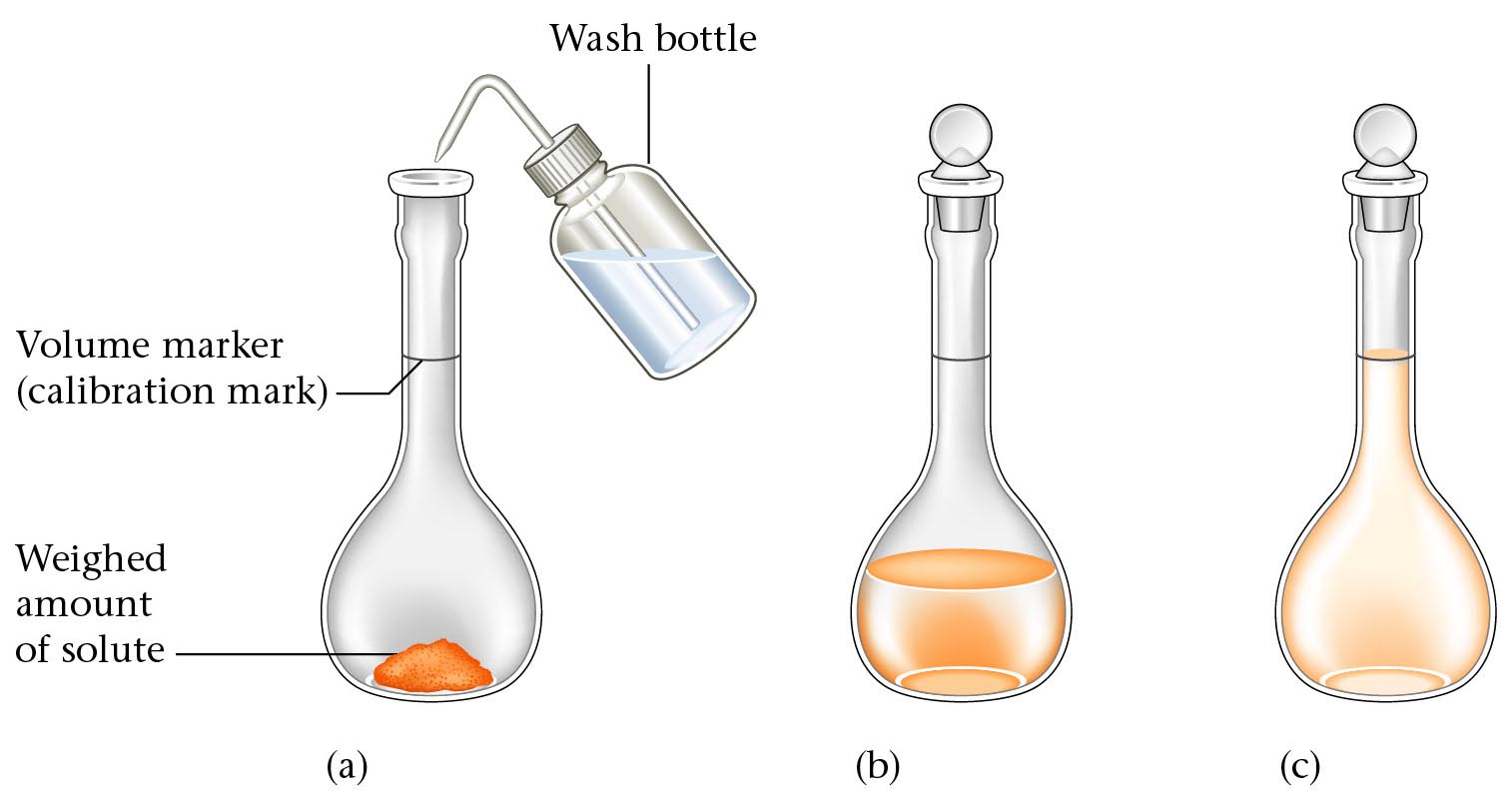 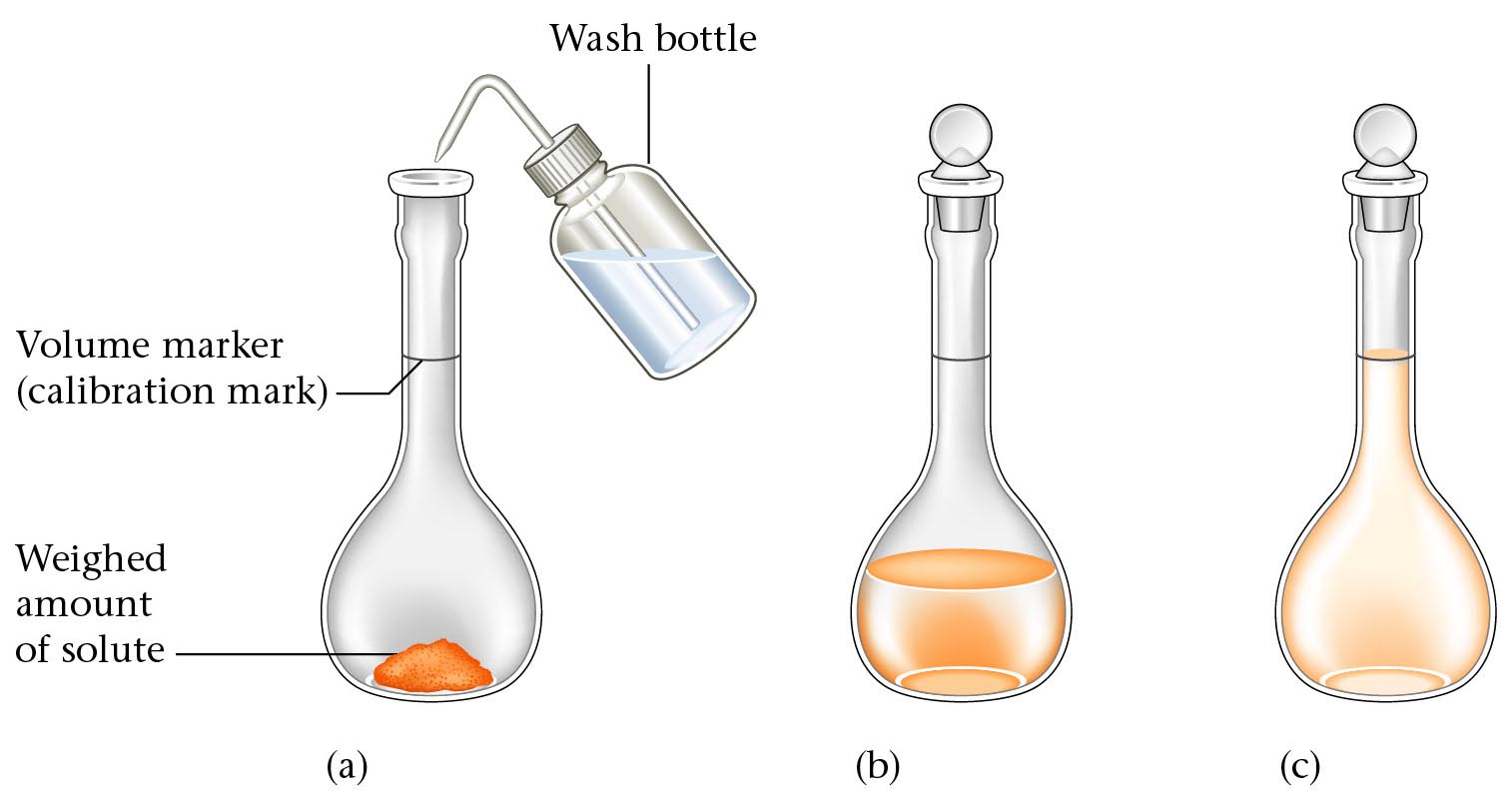 -  معظم المحاليل تكون في الحالة السائلة.
- يُعتبر الماء مذيب عام لذلك فهو أكثر المذيبات شيوعًا في المحاليل السائلة.
تركيز المحاليل -الجزء الأوّل  
 كيم 214-كيم216
التعبير عن التركيز
  هو مقياس يعبر عن كمية المادة الذائبة في كمية محددة من المذيب أو المحلول.
التعبير الوصفي:  يتم  باختيار كلمات تصف حالة المحلول مثل مركــز أو مخفــف: 

    - (فالمحلول المركز يحتوي على كمية كبيرة من المذاب).
    - (المحلول المخفف يحتوي على كمية قليلة من المذاب).
التعبير الكــمّي:  طريقة  تعبر عن التركيز كنسبة بين كمية المذاب إلى كمية المذيب أو المحلول ككل.

    مثل:  النسبة المئوية بالكتلة  والنسبة المئوية بالحجم  و المولارية  و المولالية  والكسر المولي.
قوانين حساب تركيز محلول كمّيًّا
تركيز المحاليل -الجزء الأوّل  
 كيم 214-كيم216
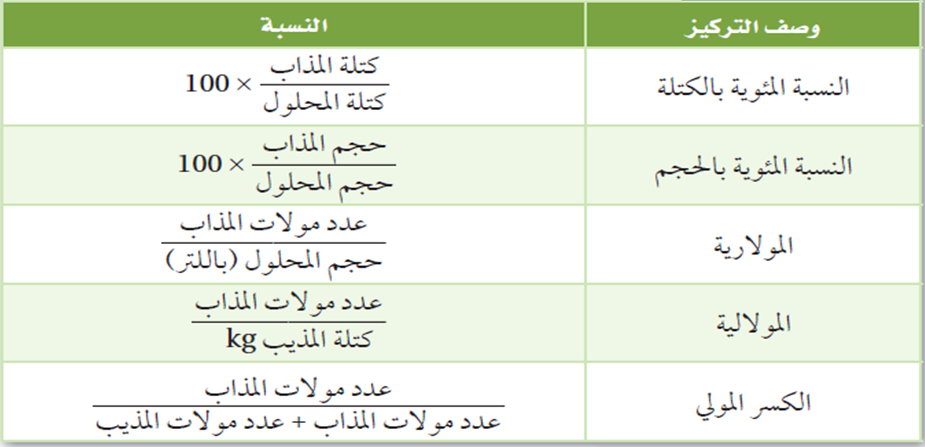 تركيز المحاليل -الجزء الأوّل  
 كيم 214-كيم216
أوّلًا: النسبة المئوية بالكتلة(%mass)
  هي النسبة بين كتلة المذاب إلى كتلة المحلول ومضروبة في   100.
  أو تساوي كتلة المذاب مقسومة على كتلة المحلول الكلية ومضروبة في 100  .
معــــلومة هامة : (كتلة المحلول = كتلة المذيب + كتلة المذاب).
بالنسبة للماء
كتلة 1ml   من الماء        =  1g
كتلة 1000ml من الماء  =  1000g 
كتلة 1 L                           =     1Kg
تركيز المحاليل -الجزء الأوّل  
 كيم 214-كيم216
 تطبيقات 
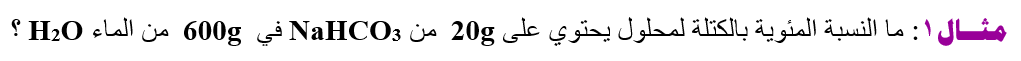 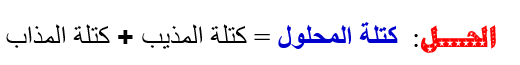 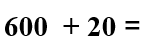 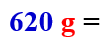 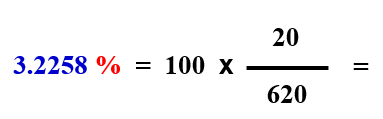 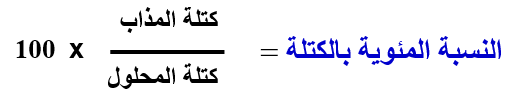 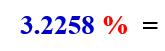 (%mass)
تركيز المحاليل -الجزء الأوّل  
 كيم 214-كيم216
 تطبيقات 
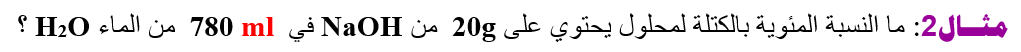 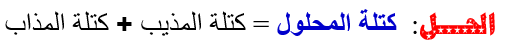 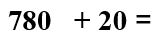 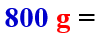 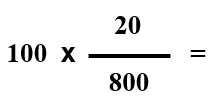 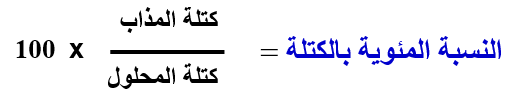 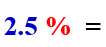 (%mass)
تركيز المحاليل -الجزء الأوّل  
 كيم 214-كيم216
 تطبيقات 
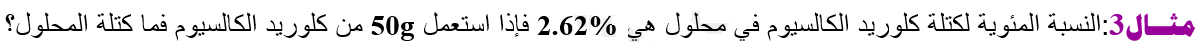 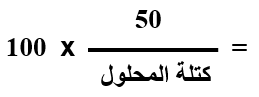 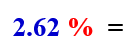 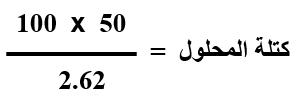 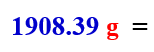 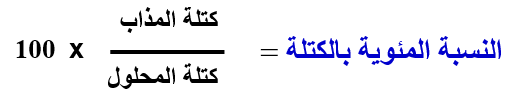 (%mass)
تركيز المحاليل -الجزء الأوّل  
 كيم 214-كيم216
نشاط تقويمي-1-
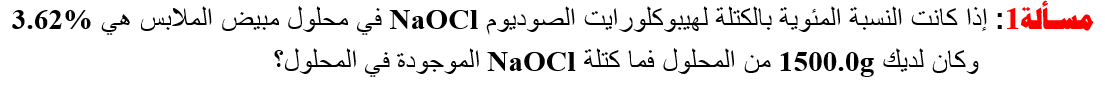 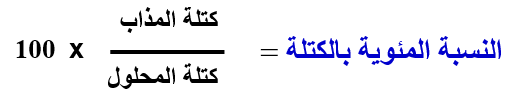 (%mass)
تركيز المحاليل -الجزء الأوّل  
 كيم 214-كيم216
ثانيًا: النسبة المئوية بالحجم(%Vol)
  هي النسبة بين حجم المذاب إلى حجم المحلول ومضروبة في .100 
  أو تساوي حجم المذاب مقسوم على حجم المحلول الكلية ومضروبة في 100.
معــــلومة هامة : (حجم المحلول = حجم المذيب + حجم المذاب).
ملاحظة هامة
1000 ml   من الماء        =  1L
متى تستخدم النسبة المئوية بالحجم لحساب تركيز محلول؟
تستخدم إذا كان كل من المذيب و المذاب في حالة سائلة.
تركيز المحاليل -الجزء الأوّل  
 كيم 214-كيم216
الربــط مع الحياة
الديزل الحيوي   Biodiesel
وقود بديل ينتج من الزيت النباتي و من مميزاته
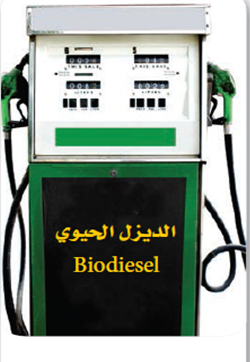 1- نظيف الاحتراق.          2- ينتج من موارد متجددة.        
3- سهل الاستعمال.          4- قابل للتحلل الحيوي.
5- يصلح لمحركات الديزل مع القليل من التعديلات. 
6- لا يحتوي على الكبريت أوالمركبات الأروماتية (العطري) أو النفط. 
7- غير سام.
8- عند مزجه بالديزل النفطي ينتج الديزل الحيوي المزدوج.
تركيز المحاليل -الجزء الأوّل  
 كيم 214-كيم216
 تطبيقات 
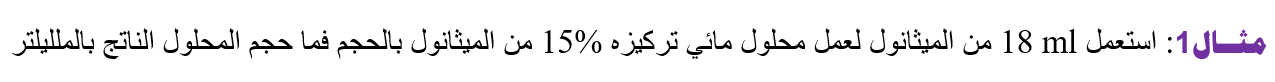 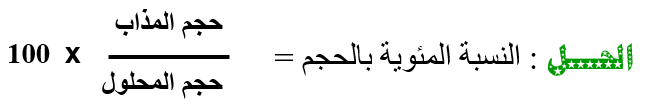 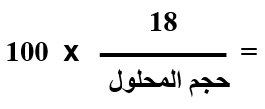 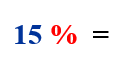 (%Vol)
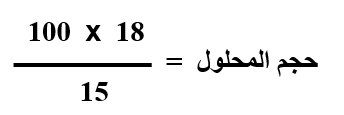 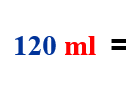 تركيز المحاليل -الجزء الأوّل  
 كيم 214-كيم216
نشاط تقويمي-2-
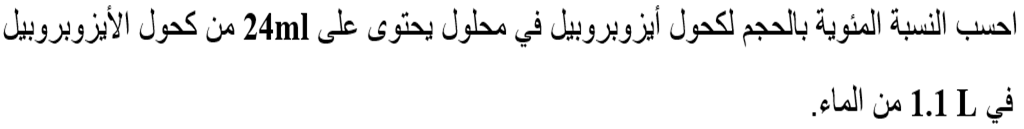 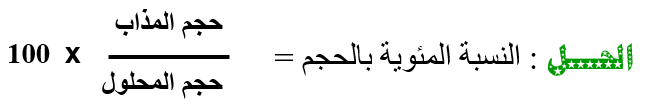 (%Vol)
تركيز المحاليل -الجزء الأوّل  
 كيم 214-كيم216
نشاط تقويمي-3-
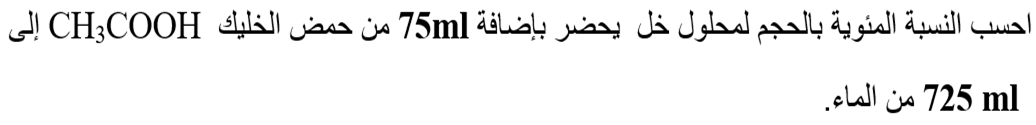 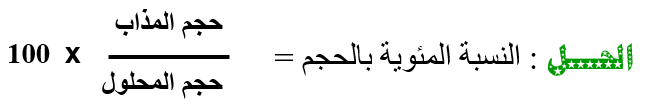 (%Vol)
عدد مولات المذاب
حجم المحلول
M =
تركيز المحاليل -الجزء الأوّل  
 كيم 214-كيم216
ثالثًا: المـــــولارية ( التركيز المولاريM: )
- هي عدد مولات المذاب الذائبة في لتر من المحلول وتعرف أيضا بالتركيز المولاري.
قانون المولاريةM
ملاحظة: تستخدم غالبًا لدراسة التفاعلات في المحاليل المائية.
كتلة المذاب
1-            %mass =
كثافة المحلول  ×   حجم المحلول
1.015      =    102g   ×   100.5
= كتلة المحلول
= كتلة المحلول
كتلة المحلول
تركيز المحاليل -الجزء الأوّل  
 كيم 214-كيم216
 تطبيقات 
يحتوي 100.5 ml  من محلول دكستروز للحقن الوريدي على 5.10 g  من سكر الجلوكوز . 
1- احسب النسبة المئوية بالكتلة للمحلول إذا علمت أنّ كثافته: 1.015 g/ml
2- ما مولارية هذا المحلول إذا علمت أنّ الكتلة المولية للجلوكوز: 180.16 g/mol  ؟
الحل:
× 100
5.1
%mass
× 100
=
= 5%
102
M
عدد مولات المذاب
2-        M =
حجم المحلول
5.10 g
100.5 mL
1000 mL
180.16 g C6H12O6
تركيز المحاليل -الجزء الأوّل  
 كيم 214-كيم216
n
=
V
n
=
0.02 83 mole C6H12O6
=
=
V
=
حجم المحلول باللتر
0.1005  L
M =
0.02 83
= 0.282  M
0.1005  L
تركيز المحاليل -الجزء الأوّل  
 كيم 214-كيم216
نشاط تقويمي-4-
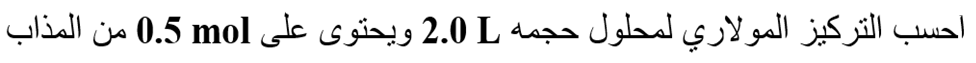 الحل:
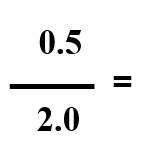 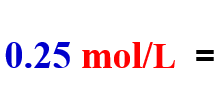 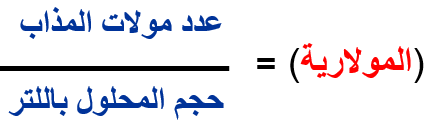 تركيز المحاليل -الجزء الأوّل  
 كيم 214-كيم216
نشاط تقويمي-5-
- ما مولارية محلول مائي يحتوي على 40.0 جرام من كلوريد الصوديوم  في 1.5 لتر من المحلول ؟    ( حدد الكتلة المولية باستخدام الجدول الدوري)
الحل:
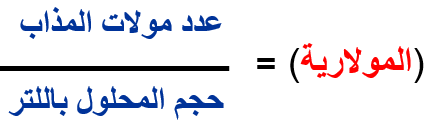 تركيز المحاليل -الجزء الأوّل  
 كيم 214-كيم216
انتهى الدرس
شكرا لكم